About R-scan
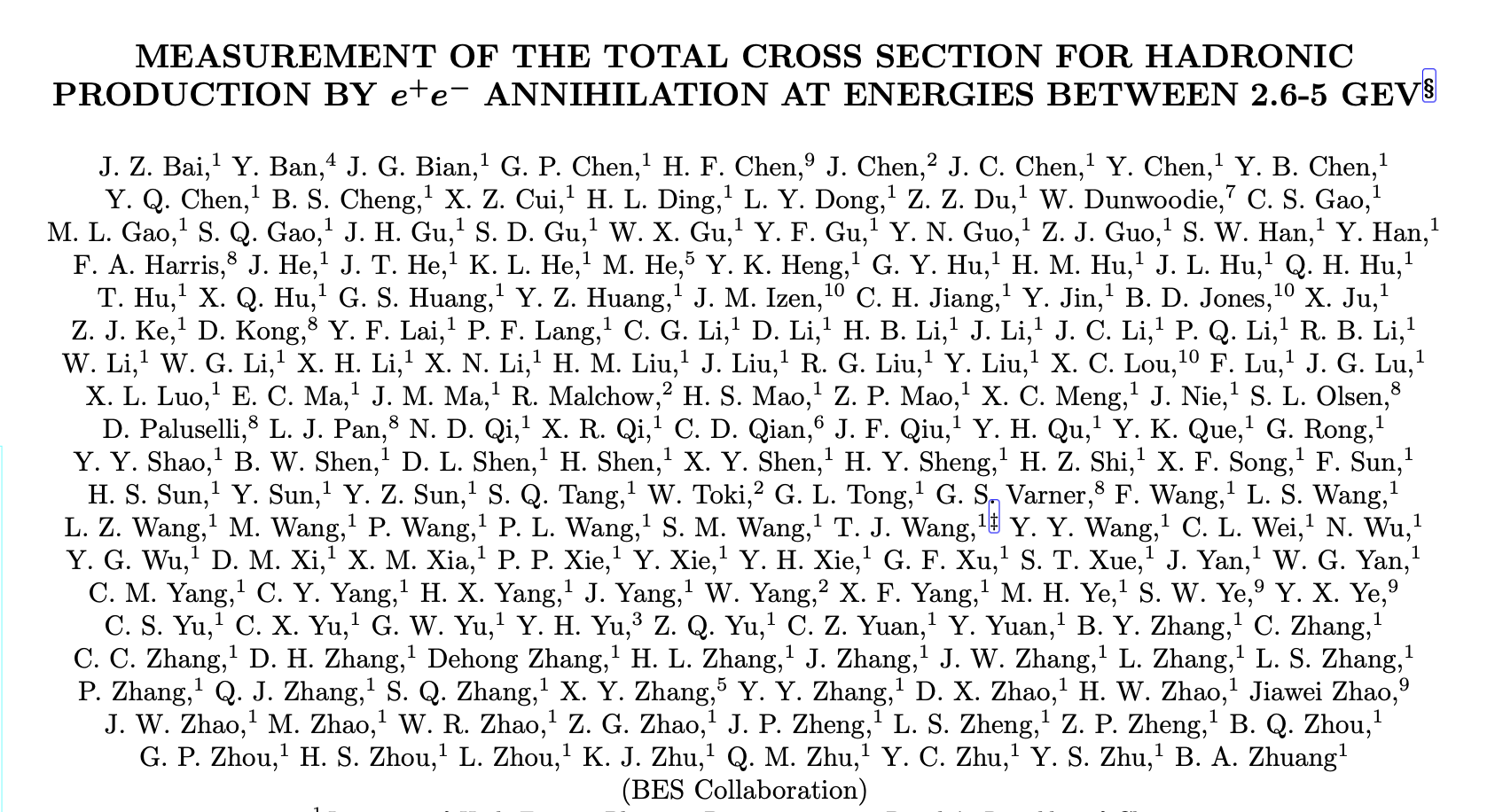 What is the R value
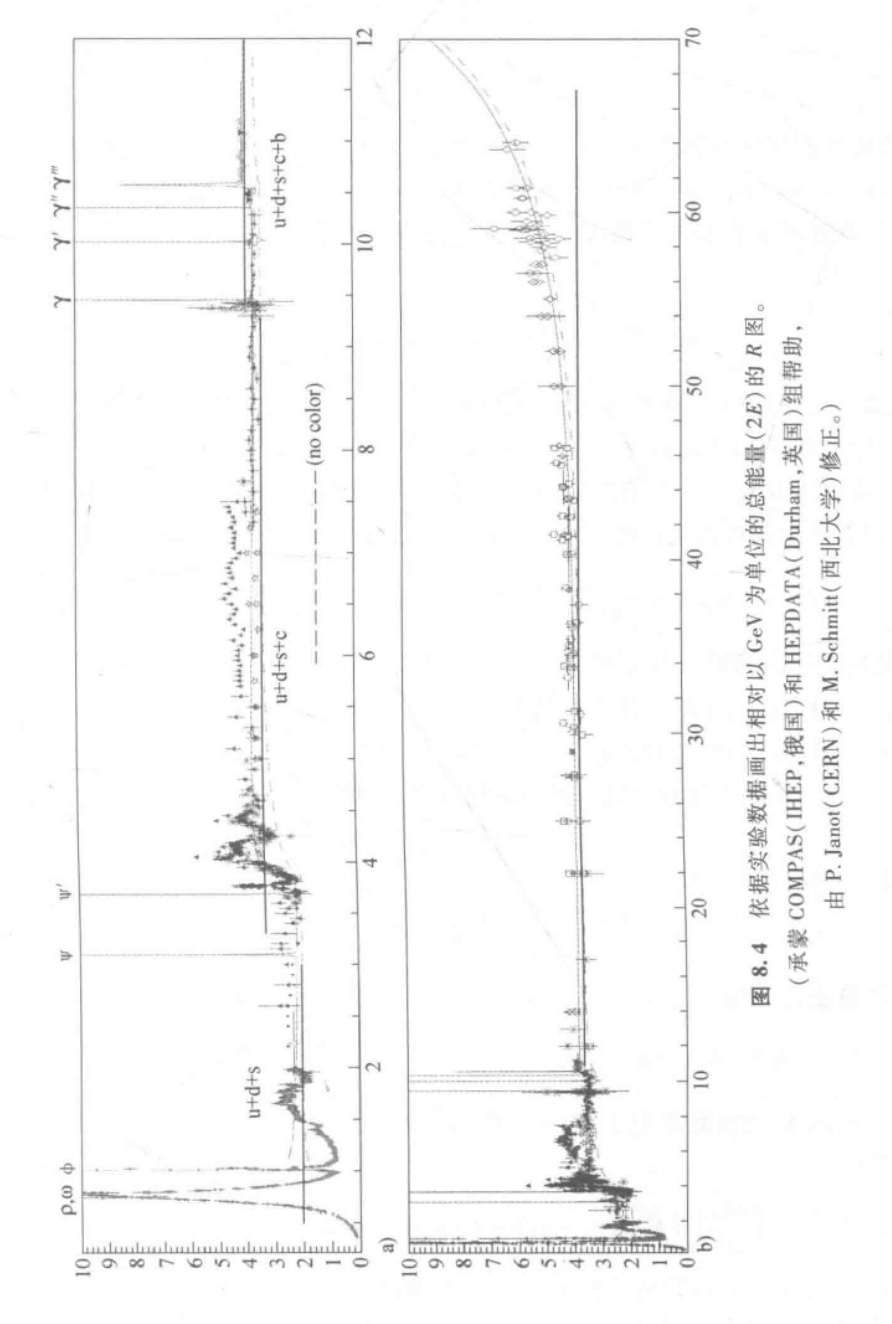 What is the R value
How to test R value
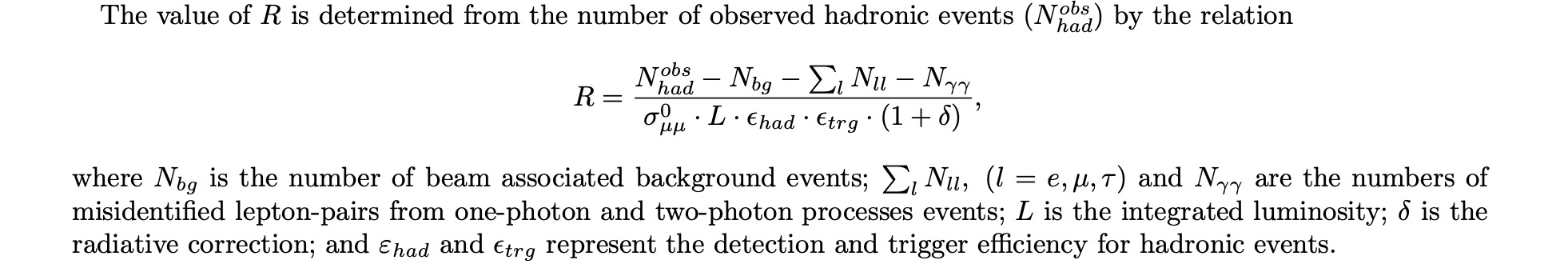 How to select events
These conditions can be used for reference
Consider background
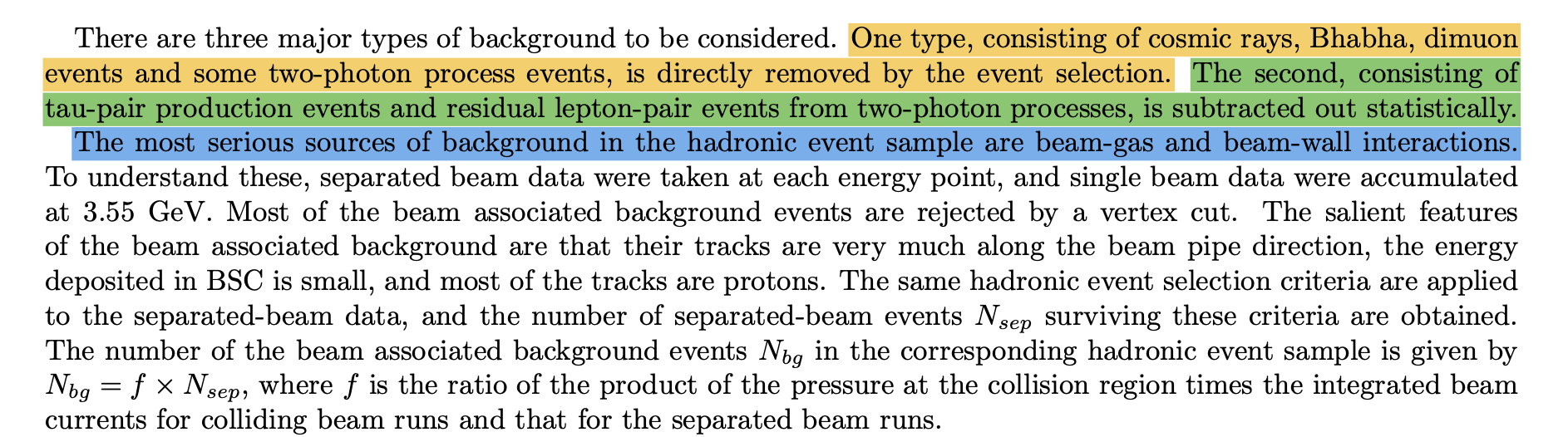 Get trigger efficency
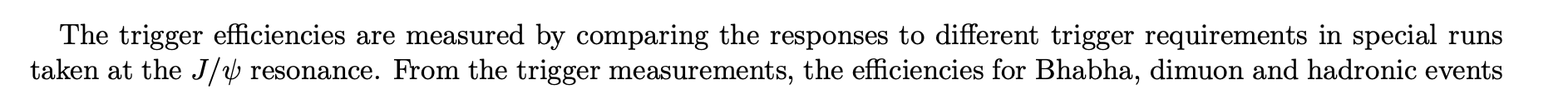 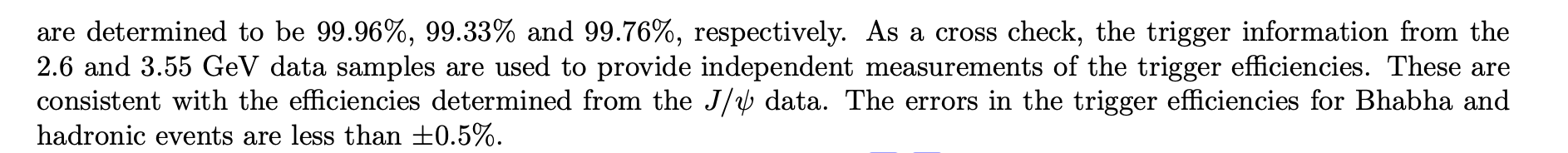